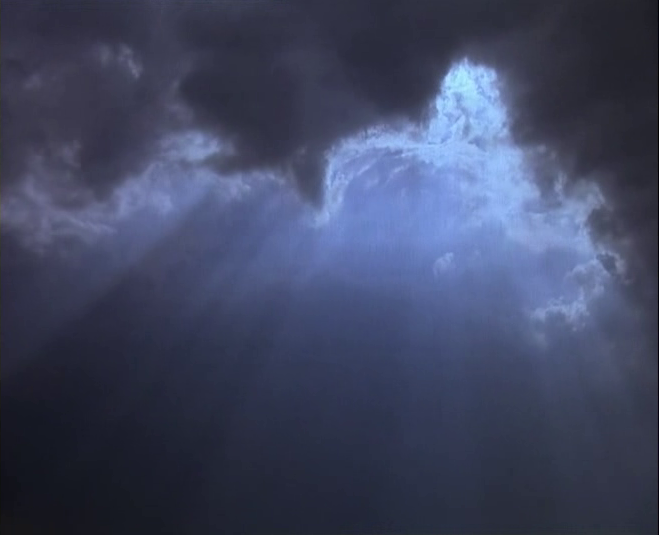 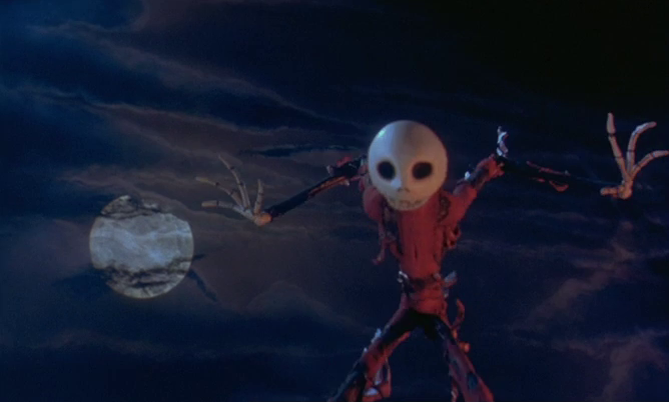 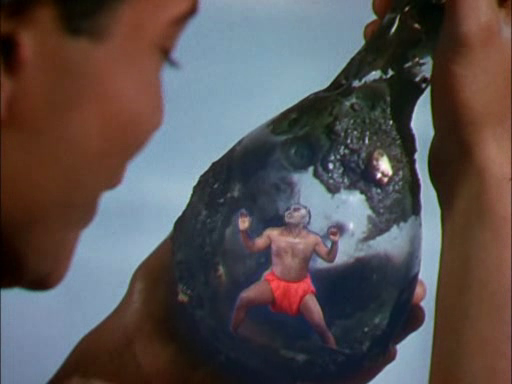 Aventurières, aventuriers. Du jamais vu grâce au cinéma !nLe Voleur de Bagdad (1940),   L’Etrange Noel de Monsieur Jack (1993), Microcosmos (1996) et Calamity Jane, une enfance de Martha Cannary (2020)
Etienne-Jules MAREY, Cavalier arabe, 1887.
Une histoire ancienne(1887-1911)
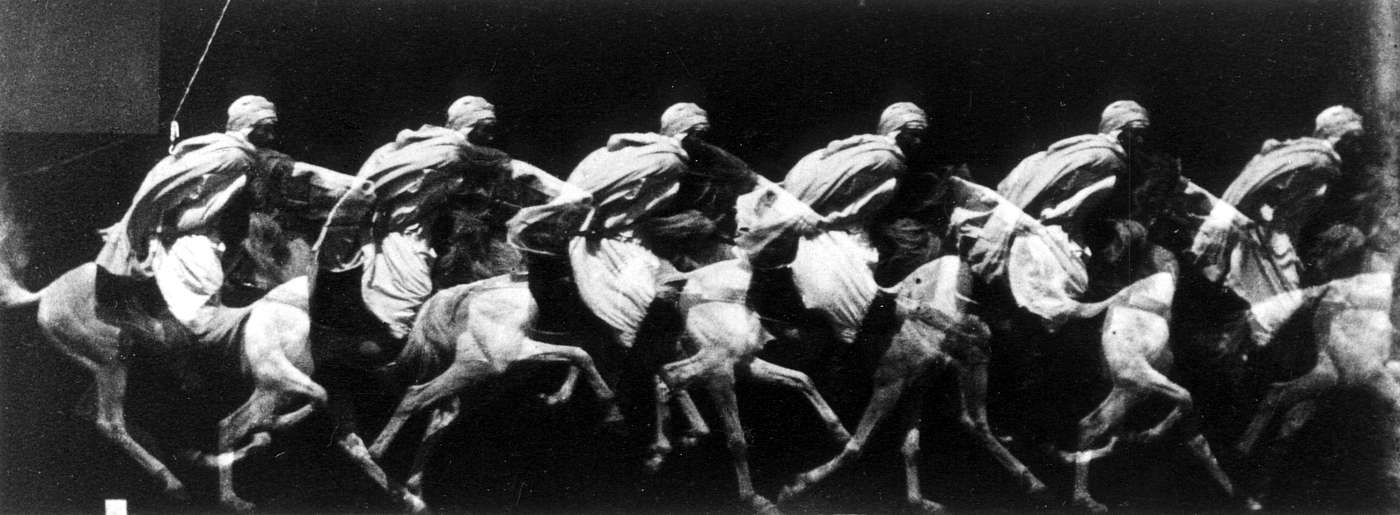 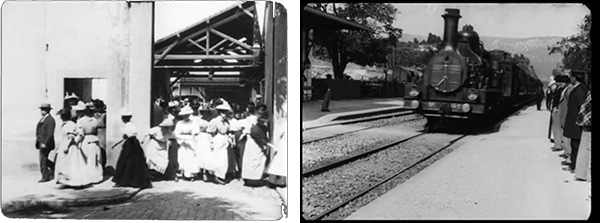 Alice Guy Blaché devant sa maison aux USA. Réalisatrice, scénariste et productrice. 
La Fée aux choux ou la naissance des enfants (France, 1896) ou plus tard aux Etats-Unis un western (Greater Love Hath no Man, Etats-Unis, 1911),
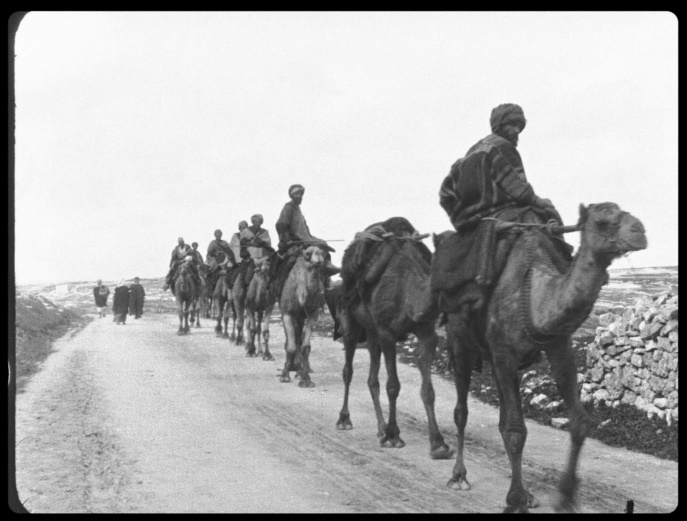 Frères Lumière, 1895 : La Sortie des Usines Lumière et Entrée en gare du train de La Ciotat.
Opérateur Alexandre Promio, Caravane de chameaux, Vue n°407,  1897.
Les outils d’un travail collectif:palettes graphiques etlogiciel de modélisation 3D
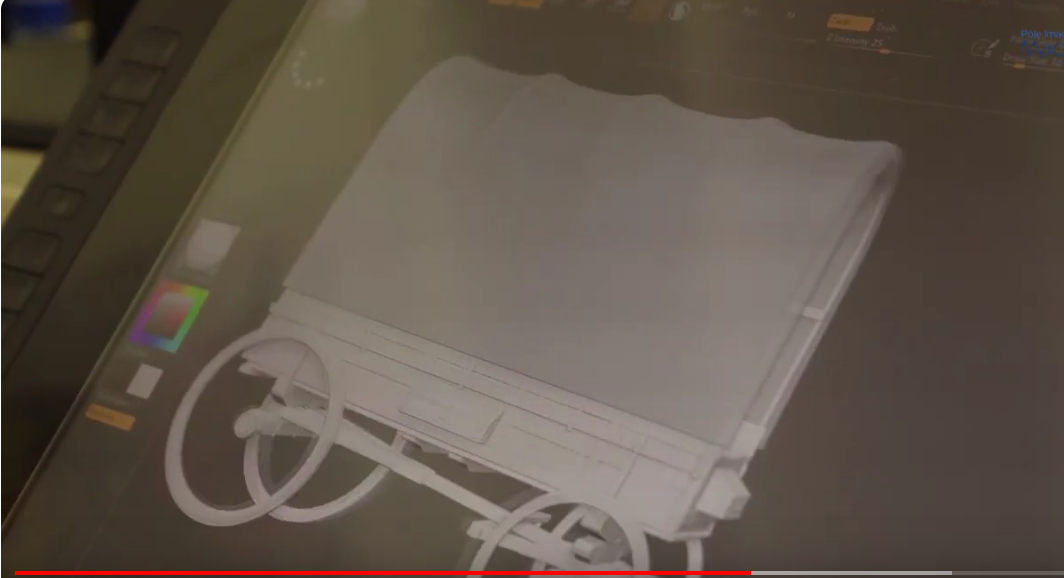 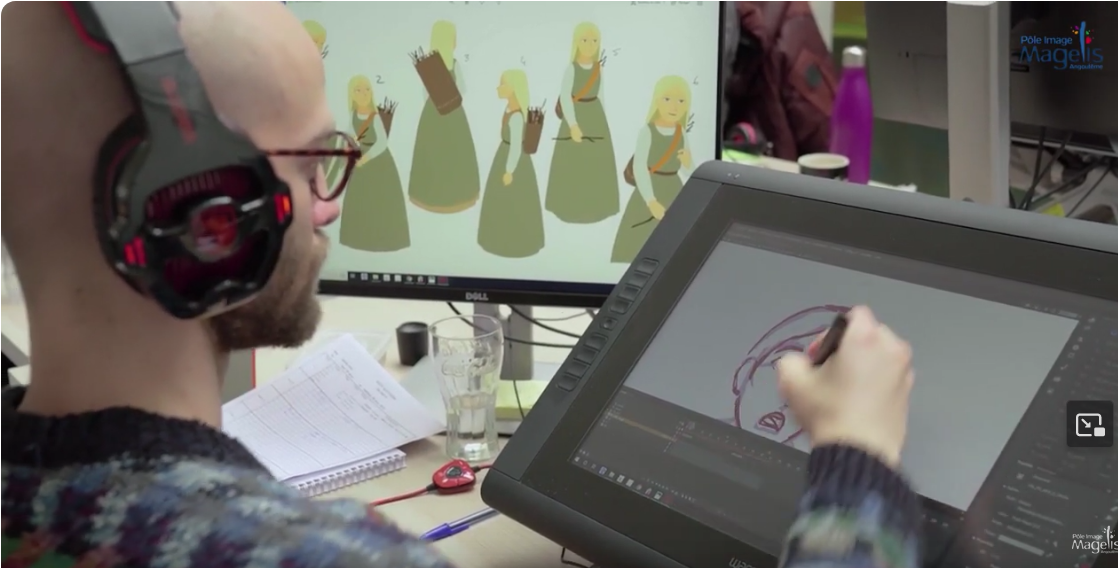 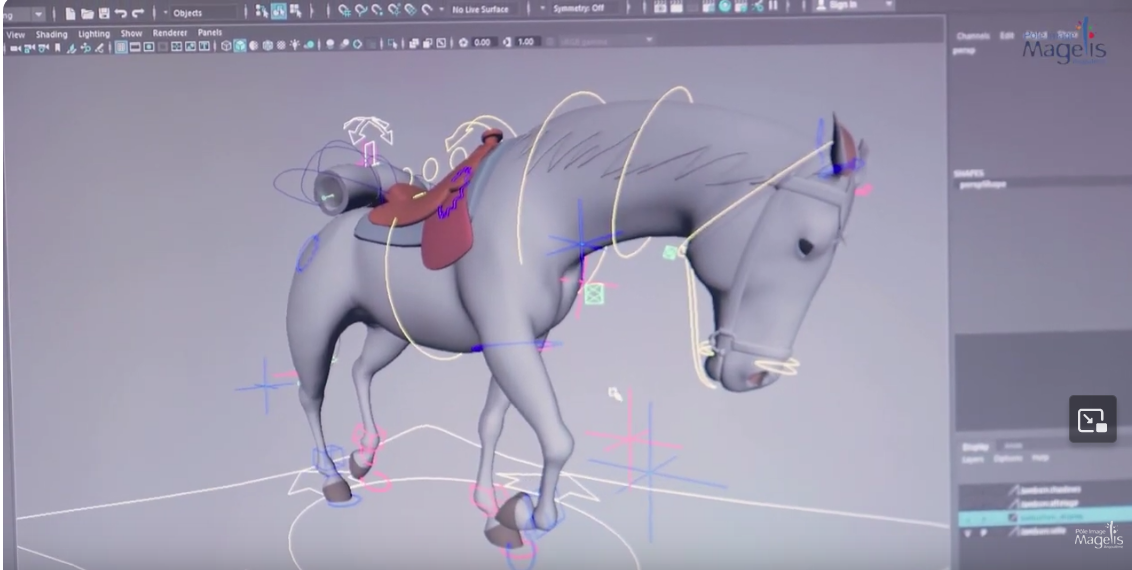 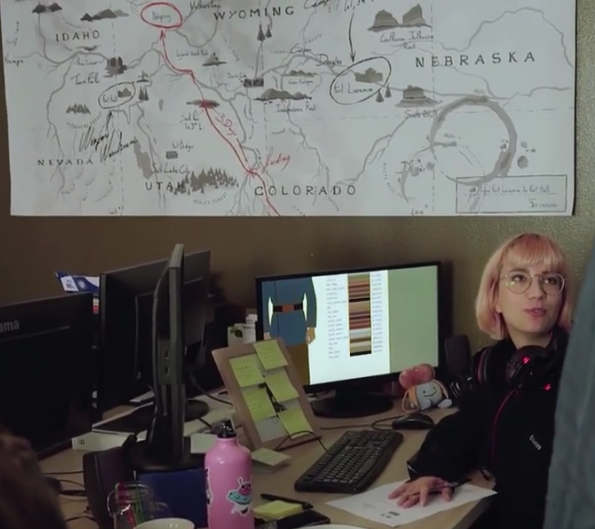 Collection technique 
de la Cinémathèque Française)
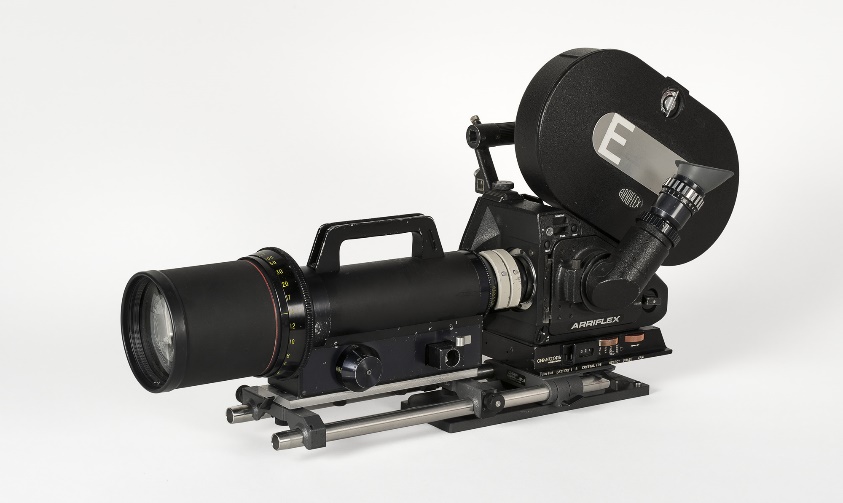 La caméra comme microscope
« C’est une prairie au petit jour quelque part sur la terre. Cachée sur cette prairie s’étend un monde démesuré grand comme une planète. Les herbes folles si transforment en jungle impénétrable, les cailloux deviennent des montagnes et le plus modeste trou d’eau prend les dimensions d’un océan. »
Focus sur la Caméra de Microcosmos (1996) : (dépôt à la Cinémathèque Française)
La caméra est une Arriflex 35 III, munie d'objectifs spéciaux, originellement montée sur un bâti très lourd (pour la stabilisation), et capable d'obéir à la moindre commande, grâce à la technique informatisée du motion control qui donne des mouvements doux et minuscules. La caméra peut filmer en grande vitesse, de façon à ralentir certains gestes rapides. Des systèmes optiques permettent de plonger dans l'herbe ou le calice des fleurs. 
Un studio a été construit pour abriter cette installation et la longue cohorte des acteurs : fourmis, araignées, chenilles, papillons, bien que bon nombre de plans aient été aussi réalisés en plein air, dans le cadre magnifique de l'Aveyron.
A échelle d’animaux.L’effet Nuit du chasseur
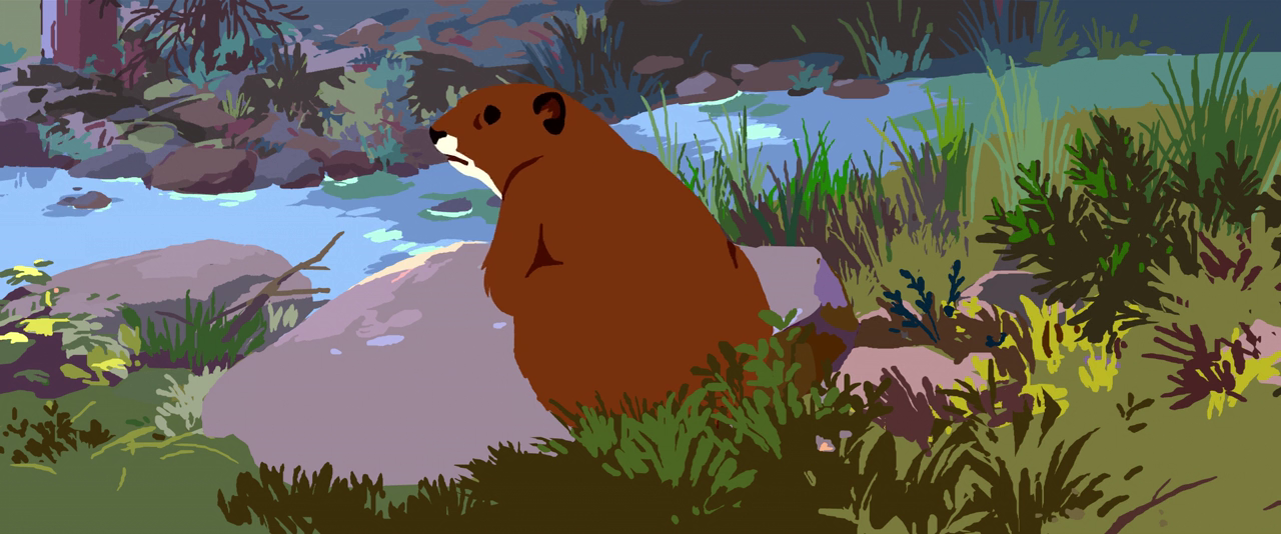 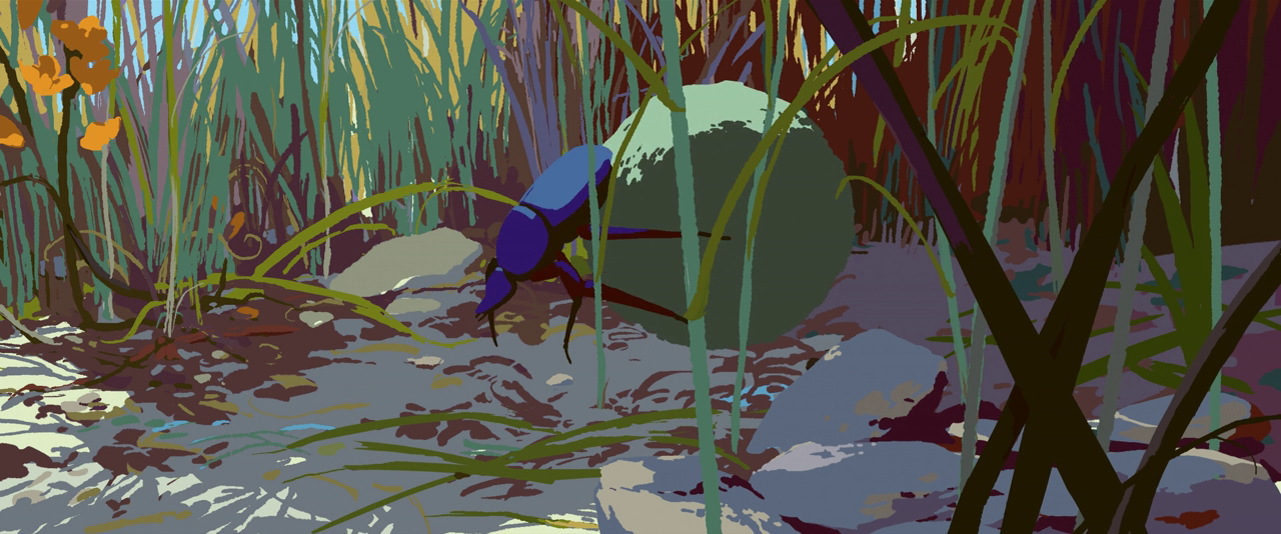 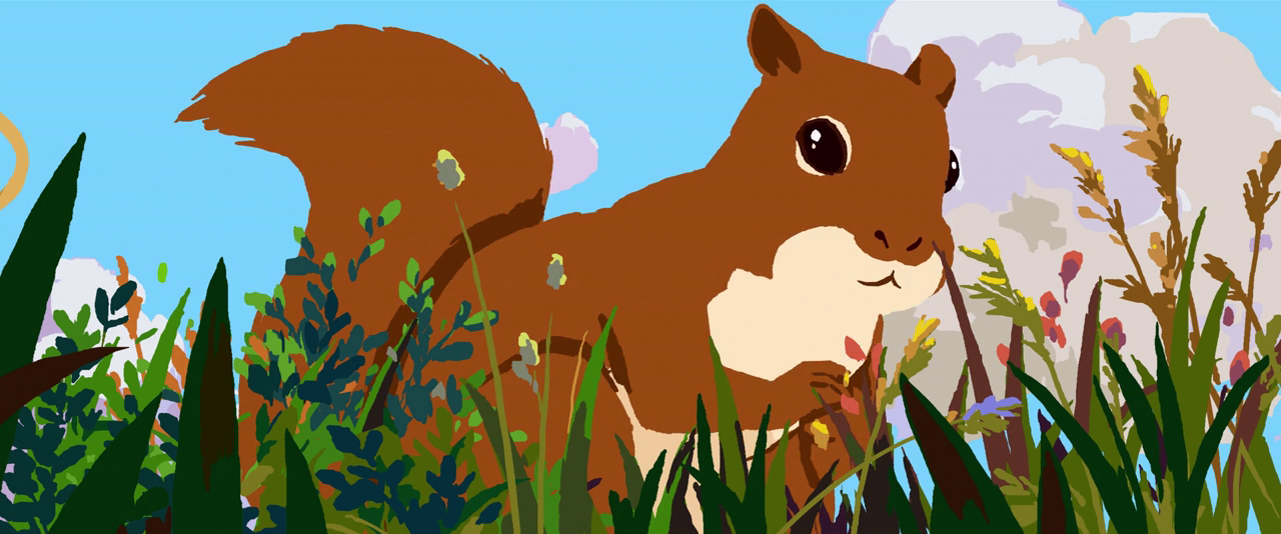 Les changements d’échelles :transparence (double prise de vue) et dessins
Le cinéma comme pure invention ?Voir l’incroyable
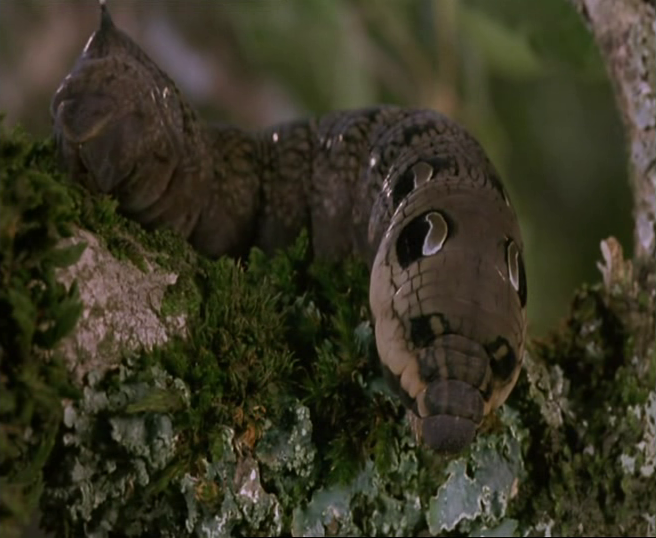 Confrontation d’ « univers » : l’héroïne ou le héros découvre un territoire…
Halloween et Noël 
La vie quotidienne et le jardin d’à côté…
La rue et le palais
Pionniers, les trappeurs indiens, le travail à la mine d’or et les vertus du « pantalon »?
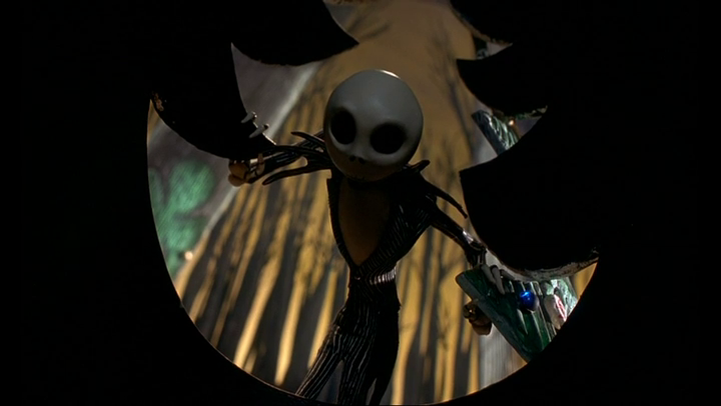 Les habits de Martha Jane:"féminine" si je veux!
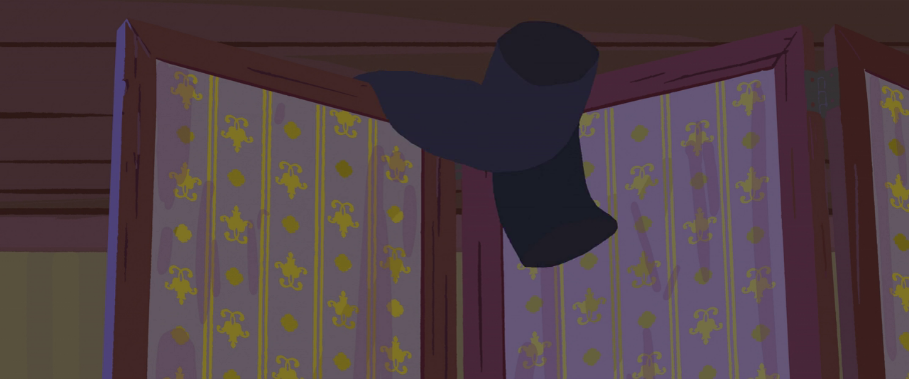 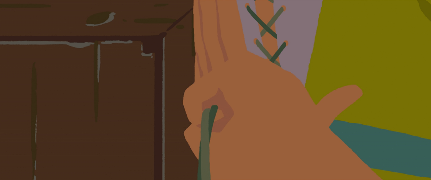 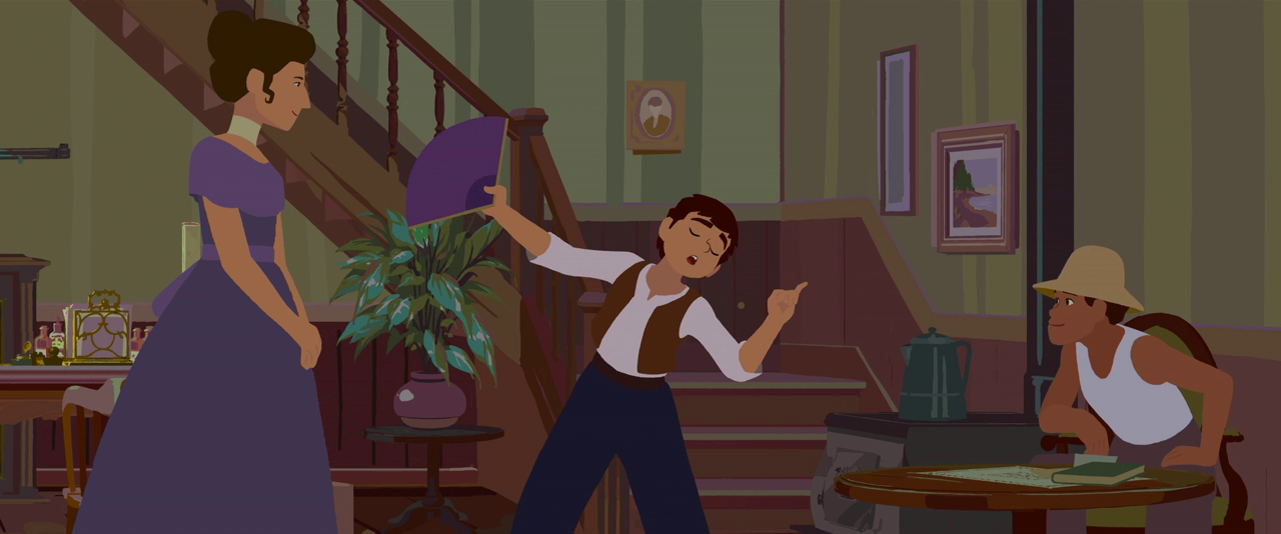 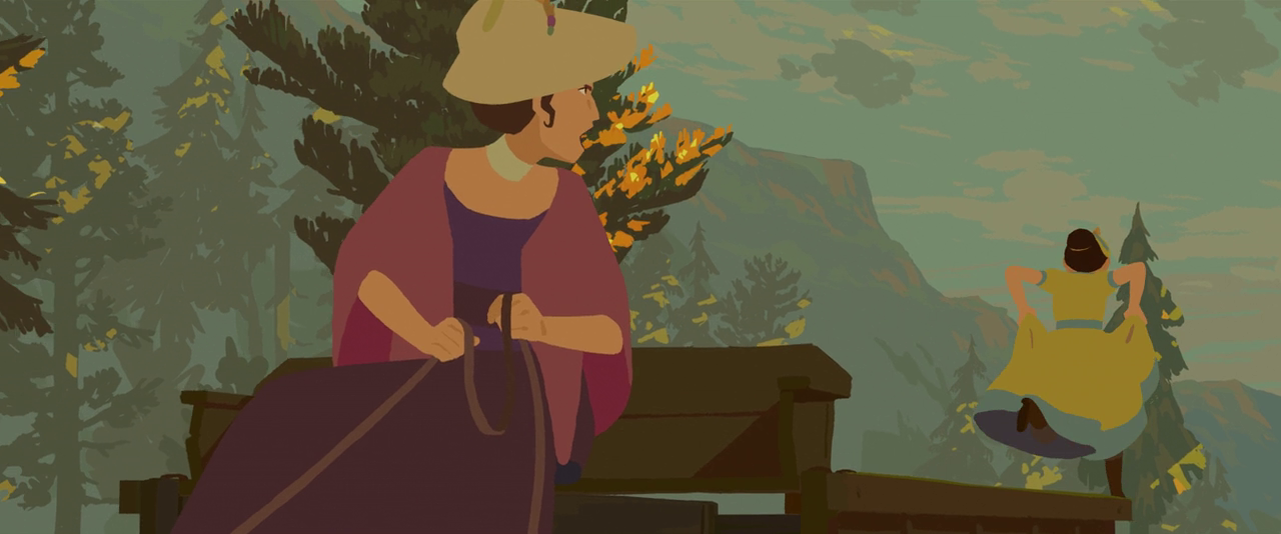 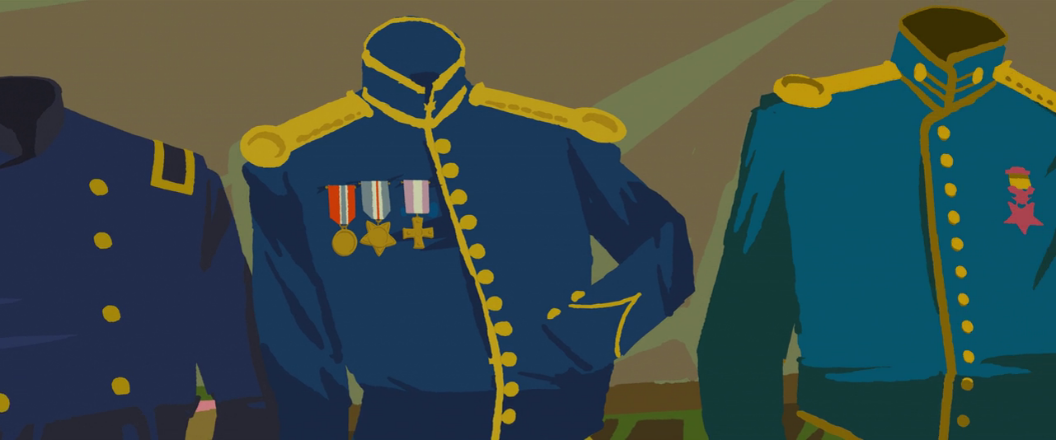 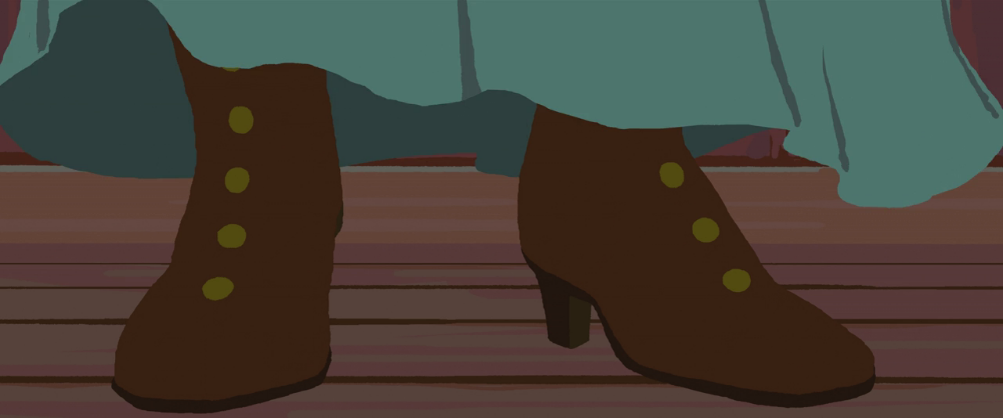 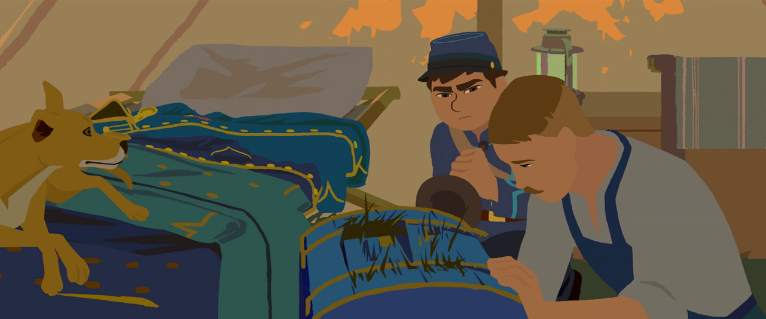 Ecouter la nature/ Recréer le son du western
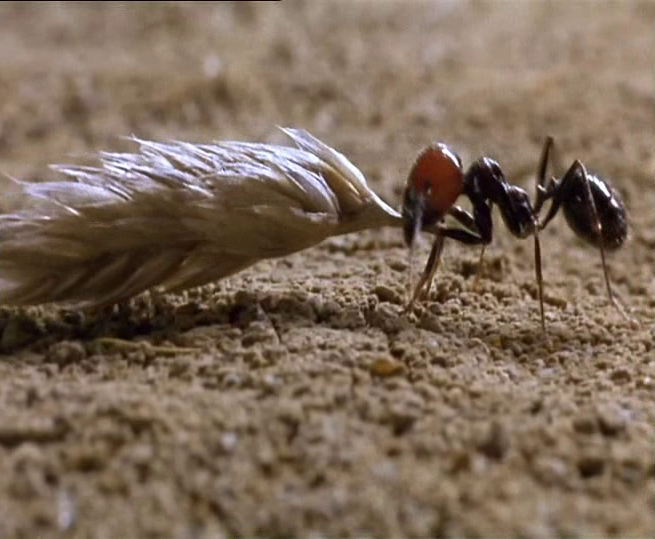 Jouer à sa faire peur : Les dangers de l’aventured’Outre-tombe - Halloween
« J’ai vraiment pris mon pied. Je planais dans le ciel comme un éperviers. J’étais vraiment un prince : le roi de la nuit. (…) 
(…) Et moi Jack, (…) le terrible épouvantail, je ressusciterai au prochain Halloween et j’ai des tas d’idées nouvelles qui feront de superbes crimes et mes cadeaux seront encore plus barbares…»
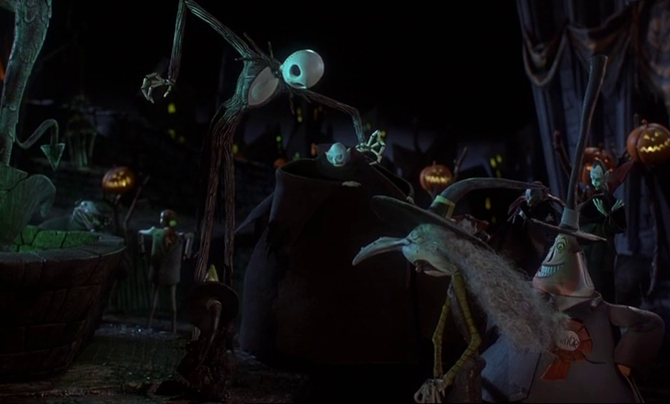 La caméra comme magicienne : Les effets spéciaux – optiques
Le cinéma comme merveilles :Les Milles et une nuits et l’orientalisme
La magie des paroles et des objets (les anneaux, les tapis)
Des Ophtalmoï antiques
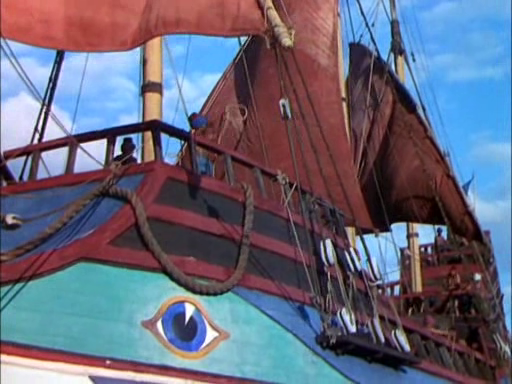 Vase grec à figure noire d’un opthalmos sur la proue d’une trière grecque, Vers -530, Musée du Louvre.
Monnaie phénicienne,
Beyrouth,
Wikipédia.
Non datée.
Le cinéma comme dépaysement :la machine à remonter le temps et une héroïne (1852-1903) du far west étasunien
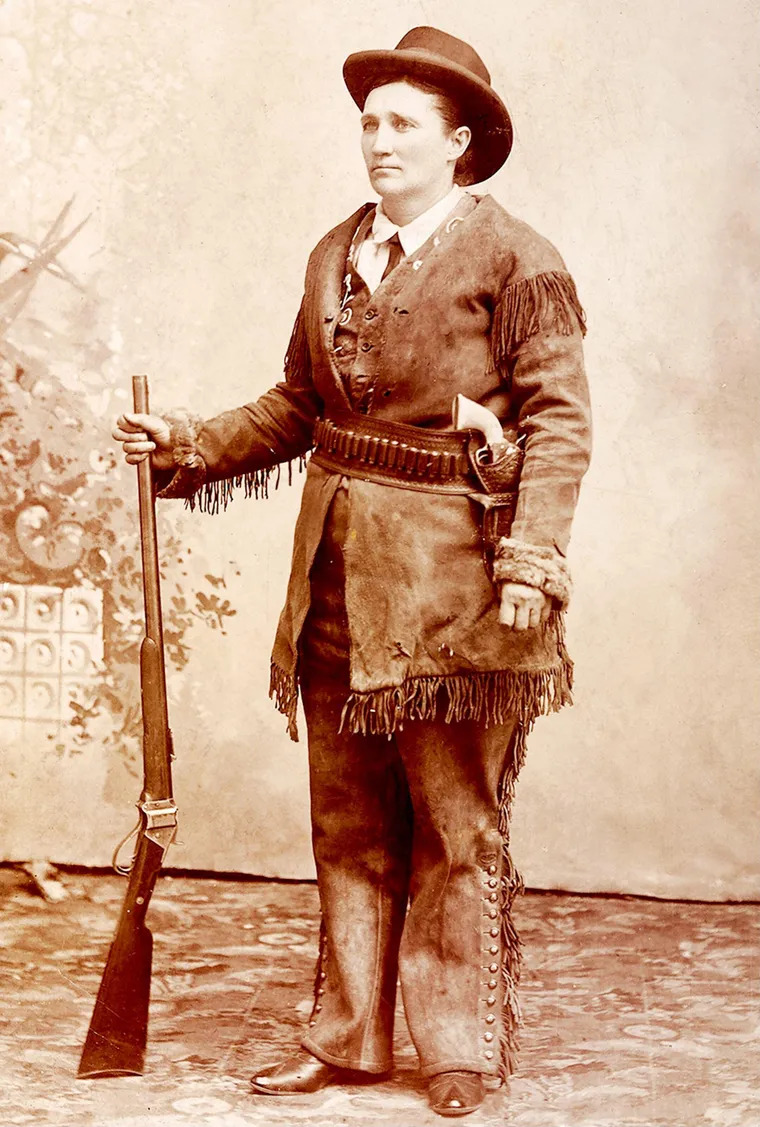 L’inspiration historique du scénario :le temps du Far West, des pionniers et de Martha Jane Cannary (1852-1903)
Calamity Jane (1852-1903)Une personne, un mythe.
Elle est l’aînée de six enfants.
Entre 1865-1868, la famille prend deux fois la route en chariot. Sa mère meurt durant la première traversée et son père tente de s’établir fermier avant de partir/mourir. 
Dès 18 ans, elle travaille pour l’Armée des Etats-Unis auprès du général Custer pendant les guerres dites "indiennes."
Elle dicte son autobiographie publiée en 1896 pour promouvoir sa participation à un Wild West Show.
Les pionniers, les Ruée vers l’Or, les trappeurs et le silence des indiens.
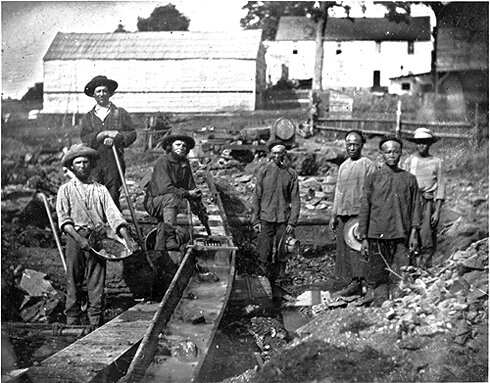 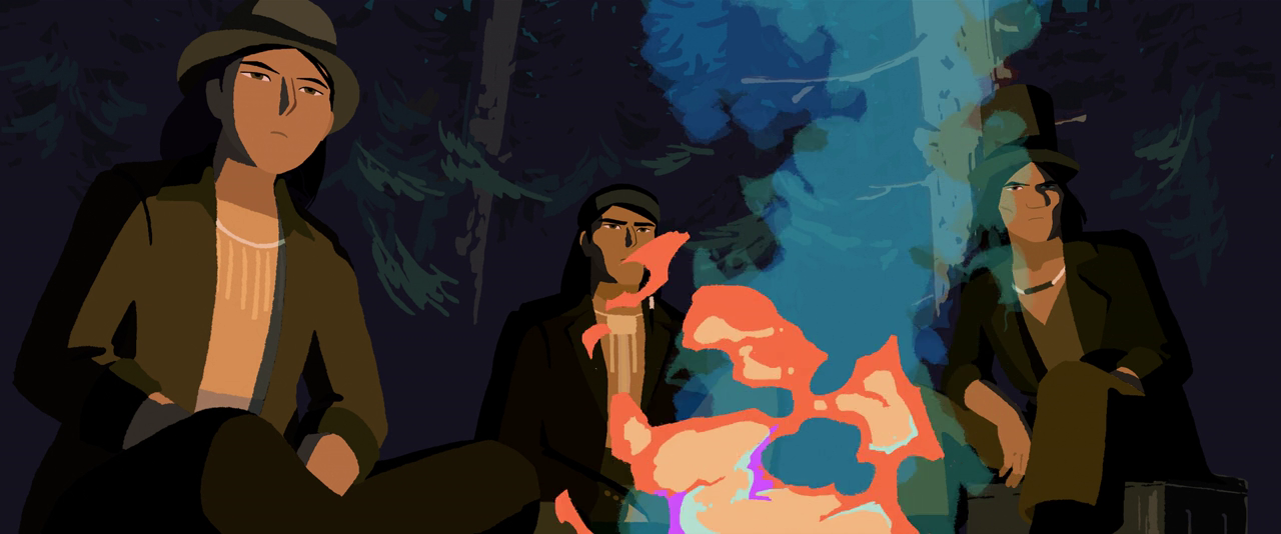 La vie du trappeur au Canada, Photographie de Nottman, vers 1890.
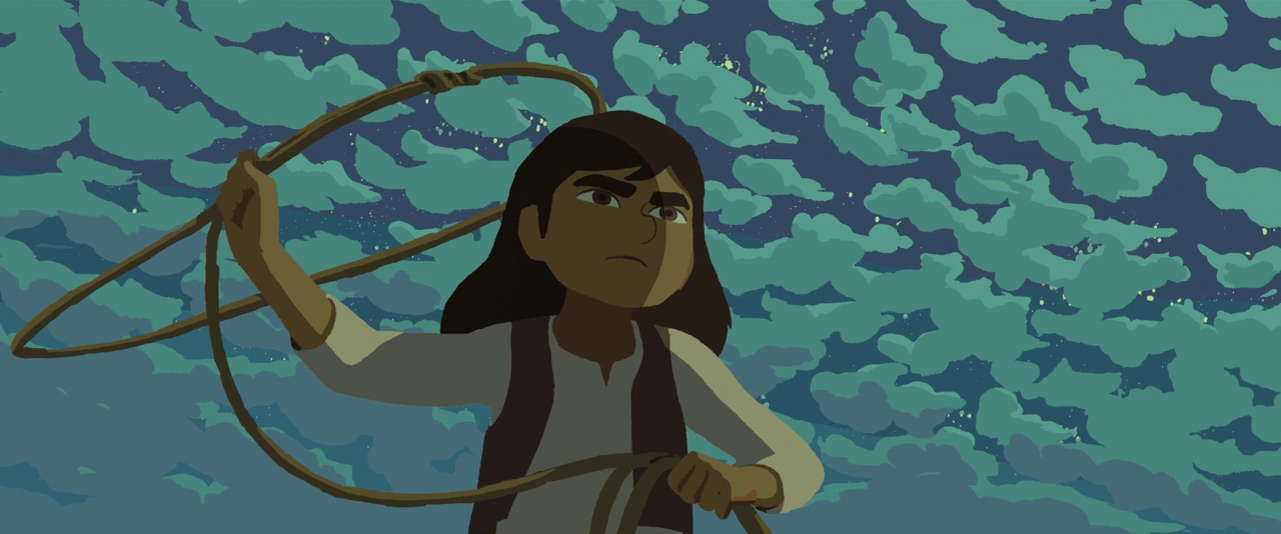 Action et réaction de Martha Jane/Calamity
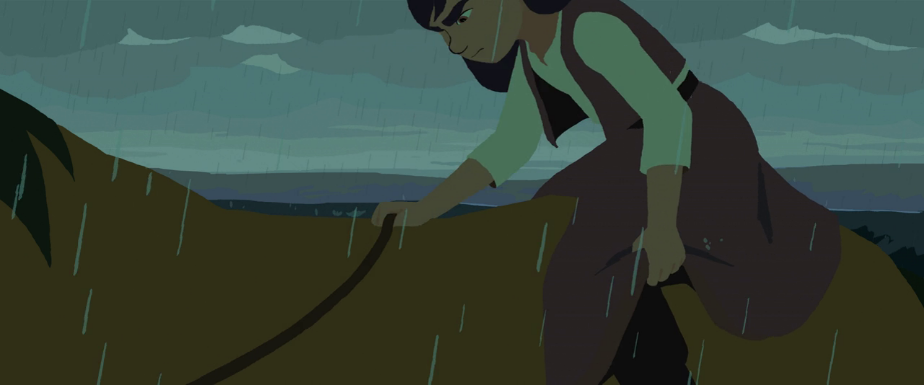 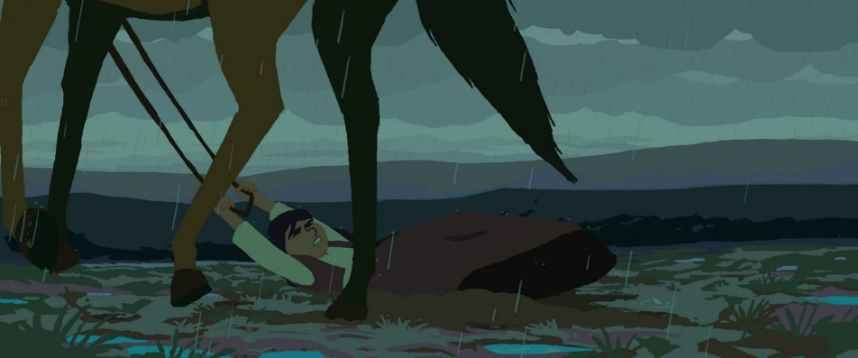 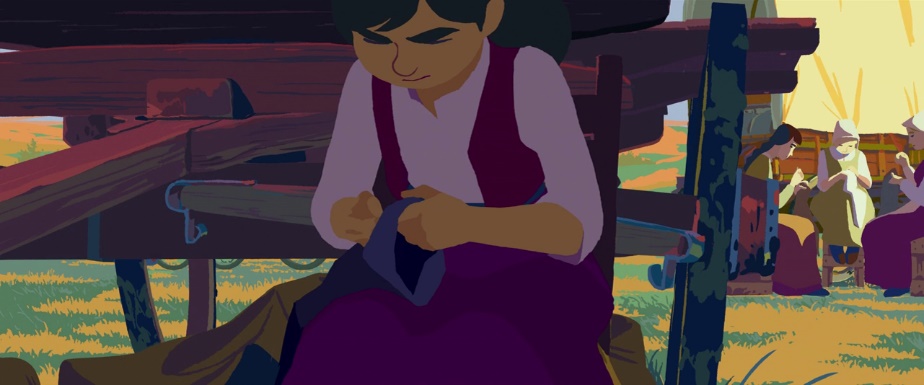 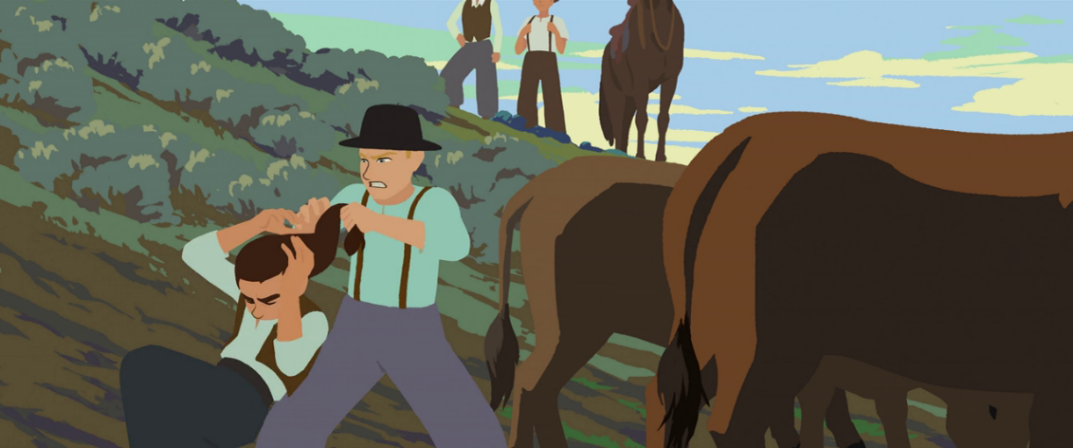 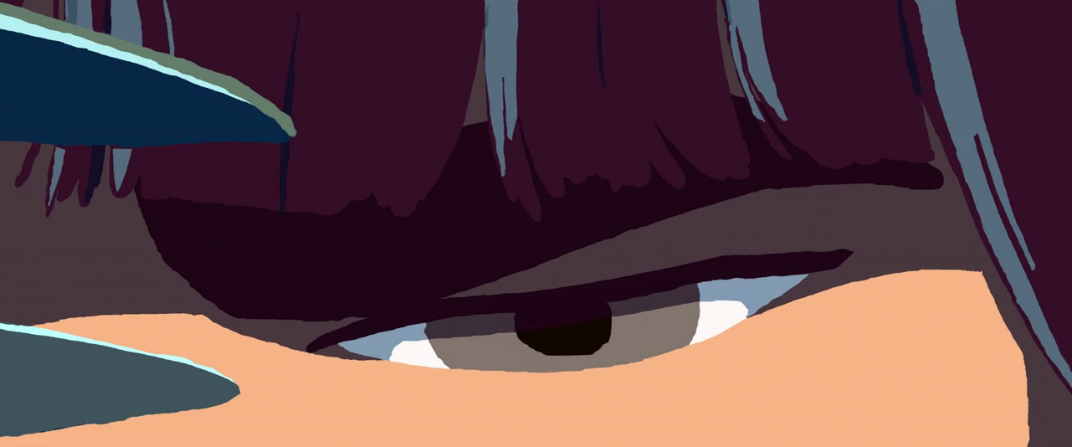 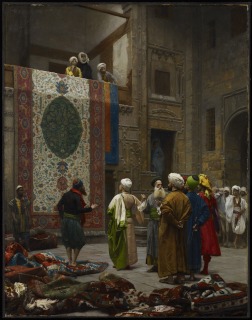 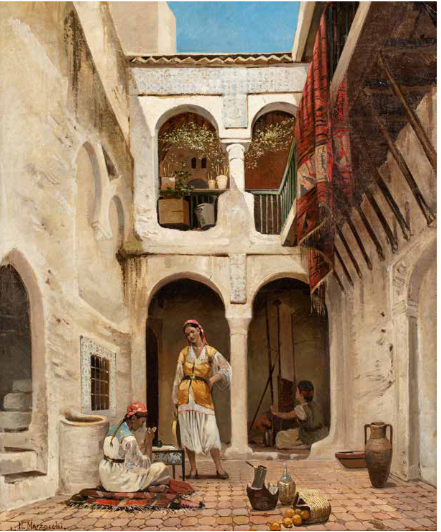 Jean-Léon GérômeMarchand de tapis au Caire, 1887Minneapolis, Minneapolis Institute of Arts
Numa MARZOCCHI de BELLUCI (1846 - 1930)
Femmes dans la cour de la demeure
Huile sur toile d'origine, 77x64 cm.
Le cinéma comme dépaysement :la machine à remonter le temps (Les contes et l’histoire : Bagdad (Irak) et Samarkand (Ouzbékistan), les capitales rêvées des sultanats Abbassides (VIII-XIIIᵉ siècle) et Timourides (XIV-XVᵉ)
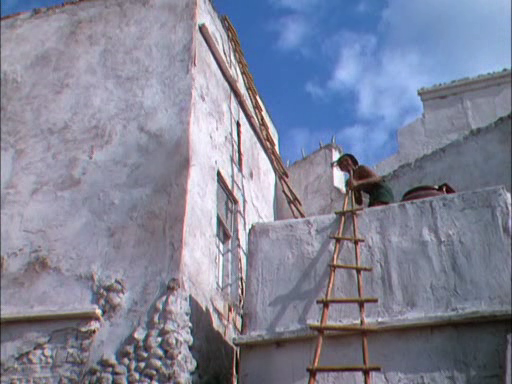 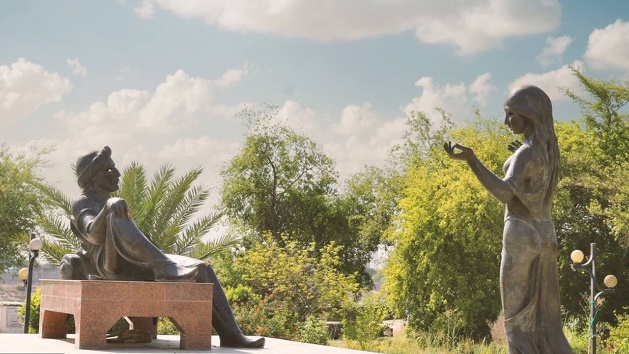 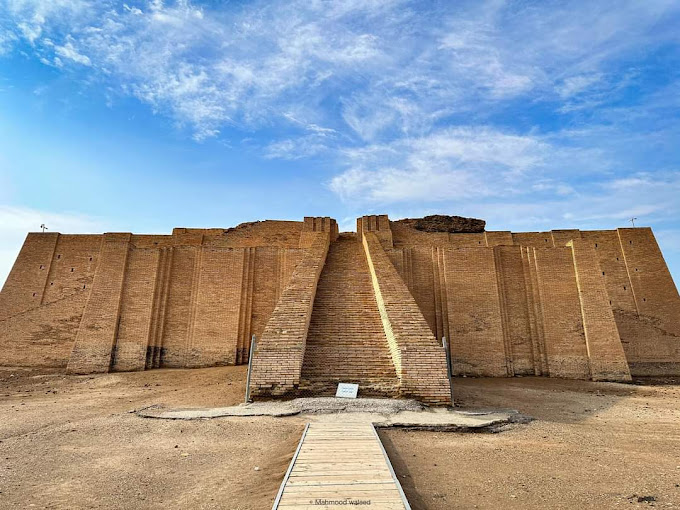 Ziggurrat
(restauré)
D’Ur,
Irak)
FIN ?